d[-_-]b Basshunter
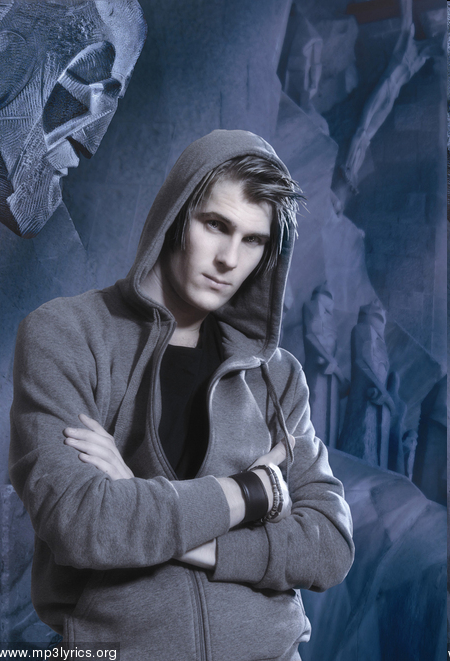 O Basshunter-ju
Njegovo pravo ime je Jonas Altberg
 Glasbo je začel ustvarjati leta 1999
Aprila 2006 je prvič prišel v stik s pravo glasbeno industrijo
Izdal je prvi komad Boten Anna
Albumi
Do zdaj je izdal tri svoje albume:
LOL
Boten anna
Now You`re gone
Basshunter-jevi znaki
d[-_-]b  -  Basshunter... 
<(^^,)>  -  Zadovoljen... 
<(`-`)>  -  Dobro opravljeno.. 
(-_-)  -  Erhhh... 
(0_o)  -  WTF??
Slike(logo)
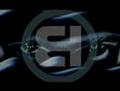 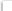 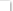 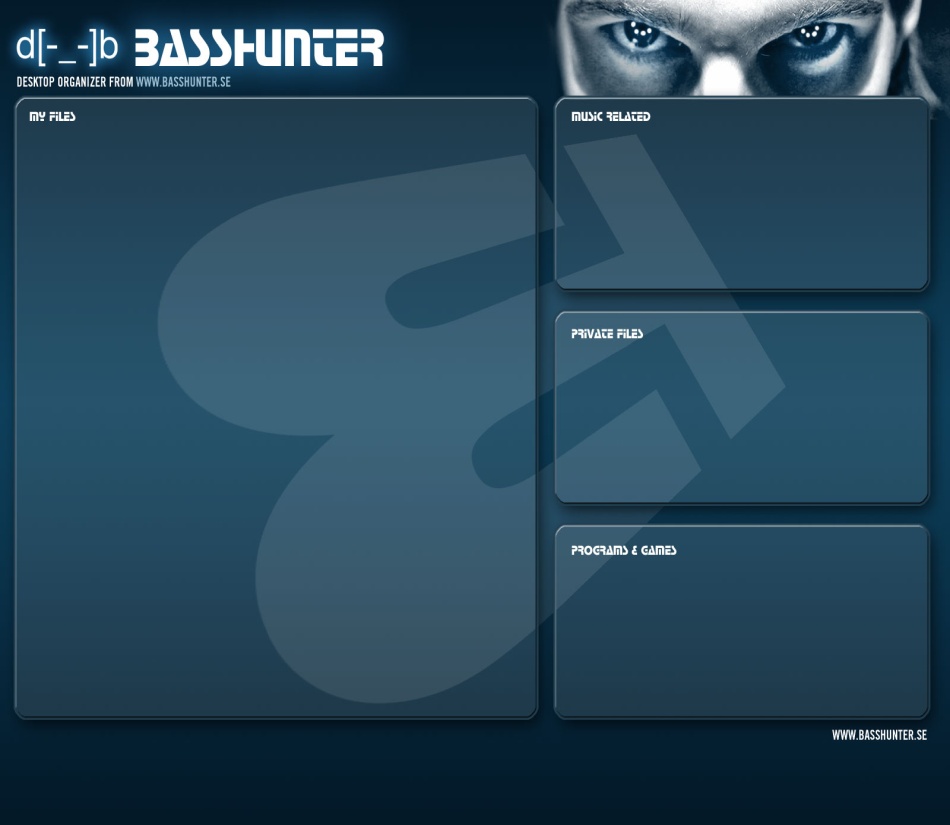 Slike(d[-_-]b  )
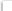 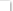 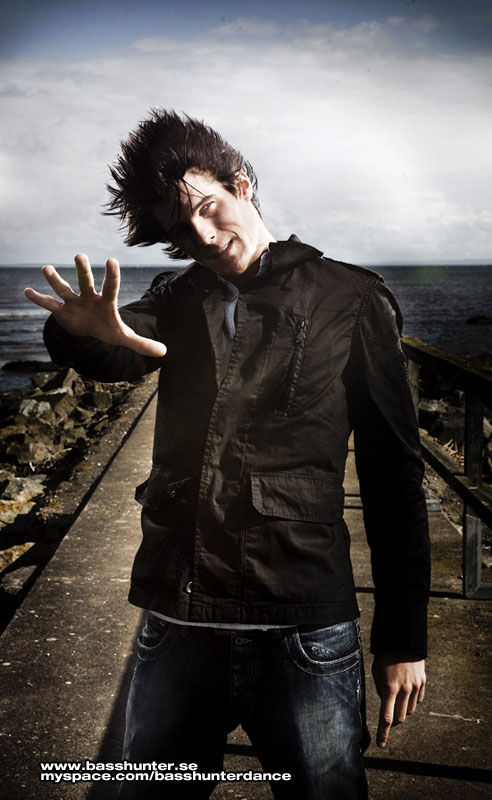 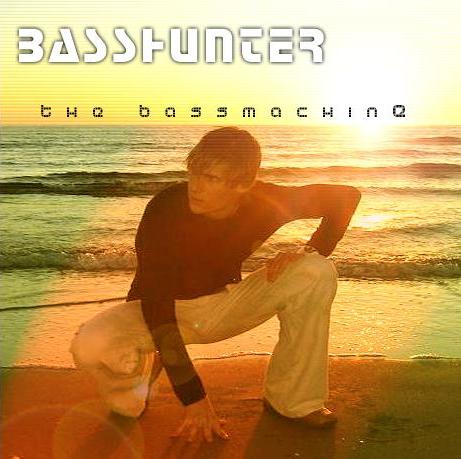 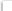 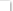 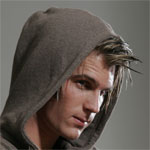